КАЛЬЦИЙ И ЕГО СОЕДИНЕНИЯ9 класс
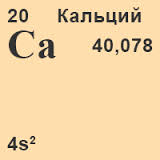 МКОУ «СОШ № 85»
г. Тайшет Иркутской обл.
Учитель: Никитюк Л.Ф.
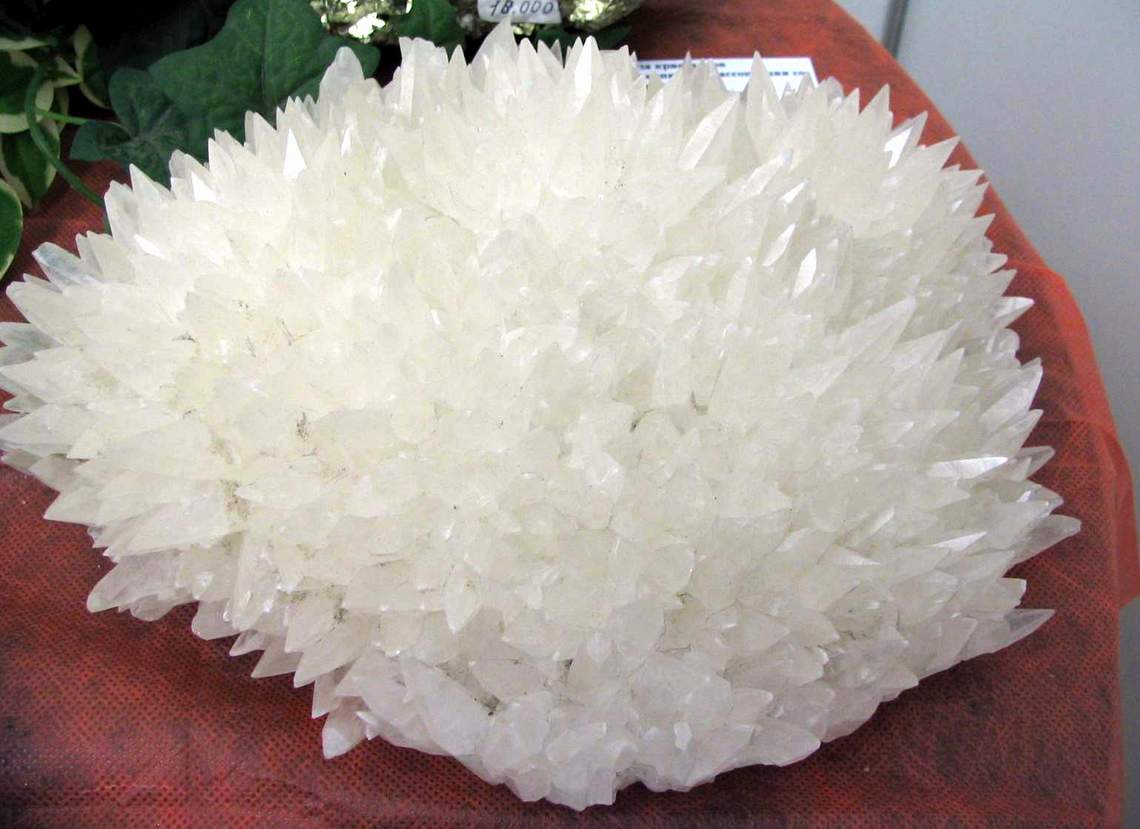 Кальцит
CaCO3
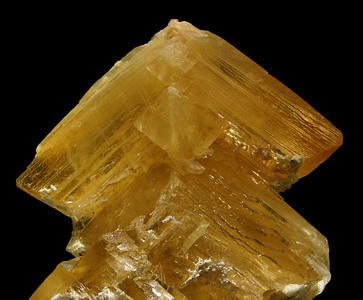 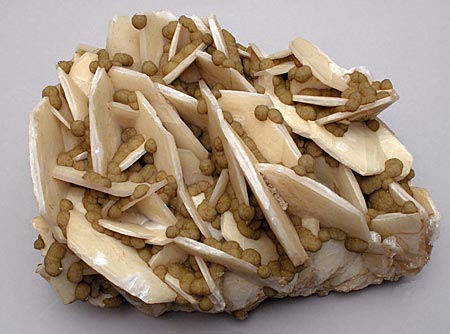 НАХОЖДЕНИЕ В ПРИРОДЕ
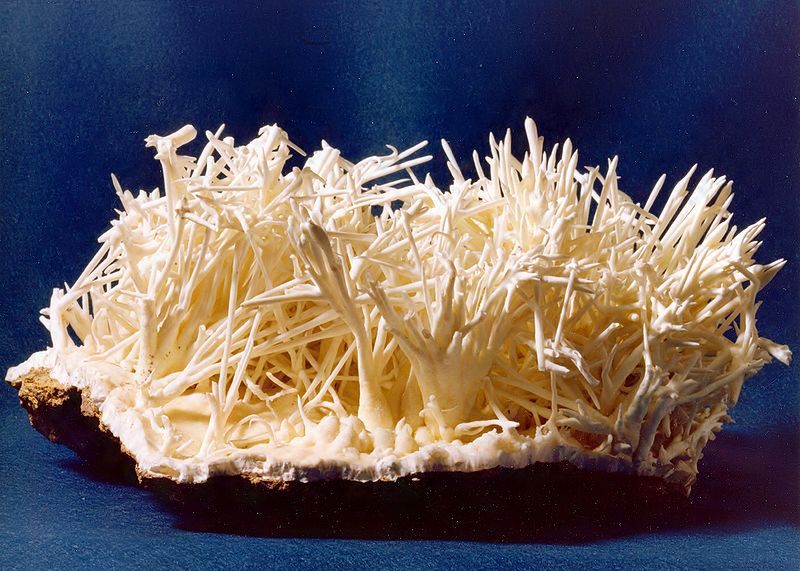 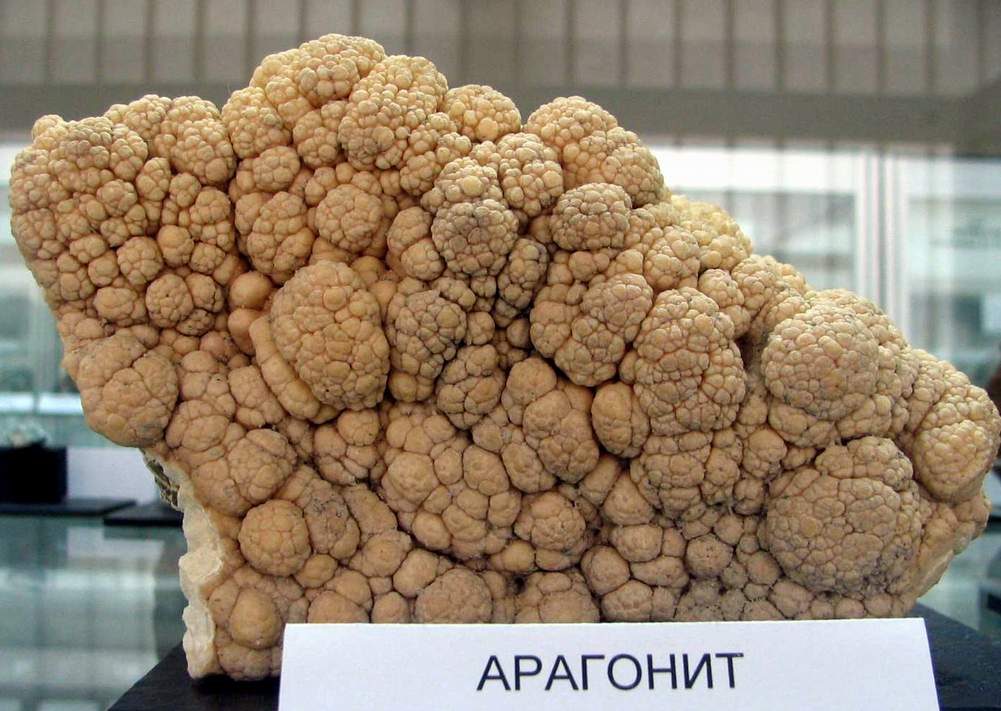 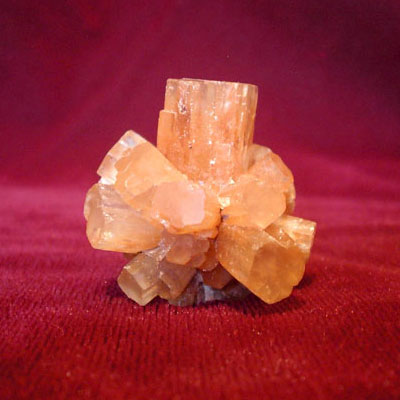 АРАГОНИТ  CaCO3
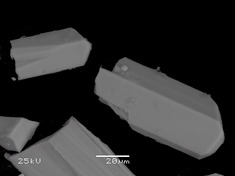 ВАТЕРИТ (ФАТЕРИТ) CaCO3
Мел
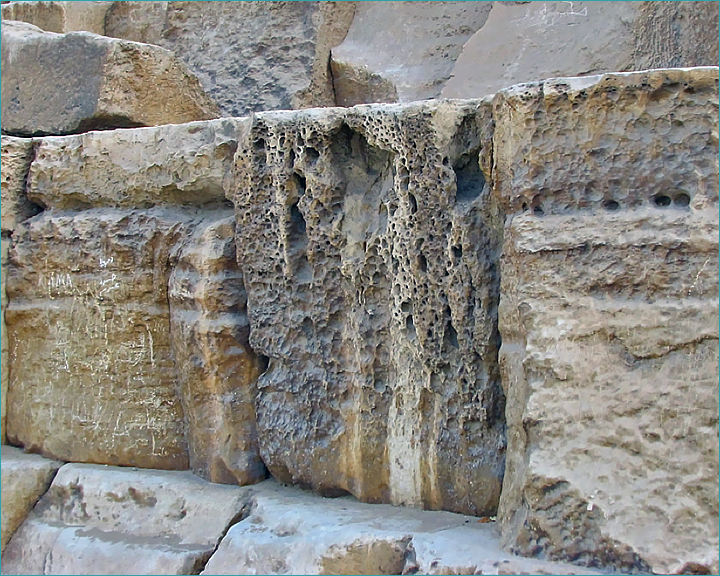 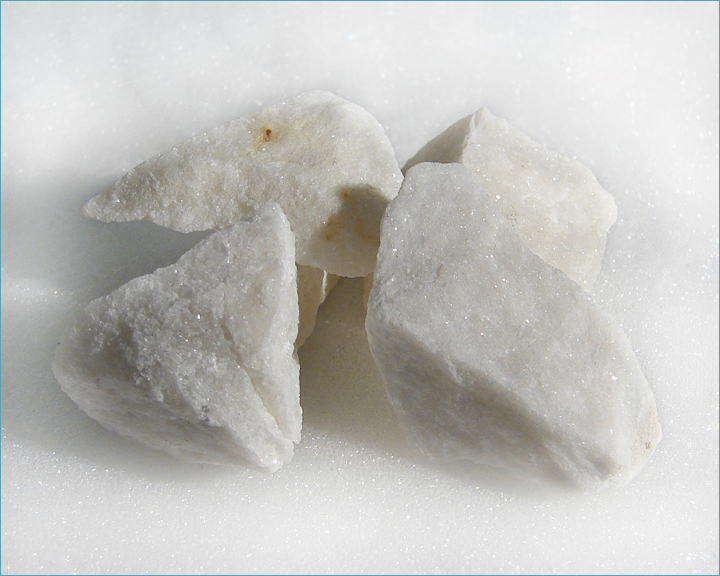 Известняк
Важнейшее соединение: CaCO3
Мрамор
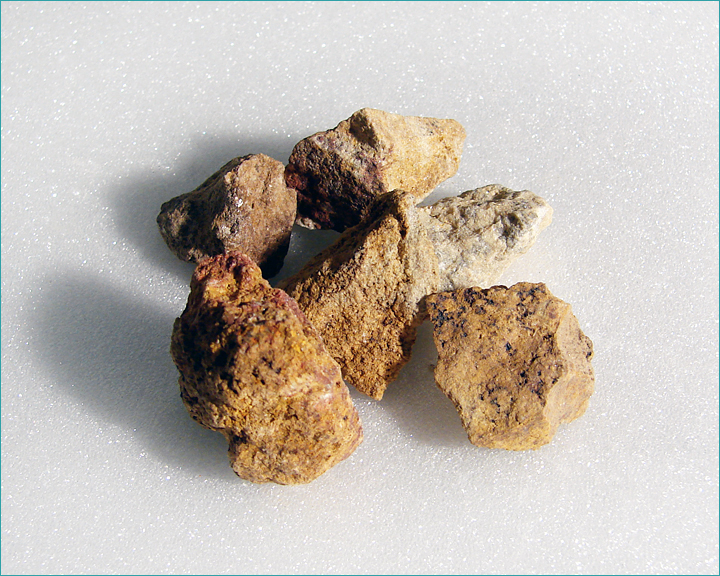 Гипс
CaSO4 ∙ 2H2O
Фосфориты
и апатиты
Ca3(PO4)2
Важнейшие соединения
Физические свойства
Серебристо-белый,
 легкий (p=1,55)
t пл. = 851Сᵒ
Химические свойства
Ca + 2H2O =Ca(OH)2 + H2↑
				гидроксид кальция
Ca + Cl2 = CaCl2 
				хлорид кальция
Ca + 2HCl = CaCl2 + H2 
				 хлорид кальция
2Ca + O2 = 2CaO
				оксид кальция
Химические свойства
СaO – негашеная известь
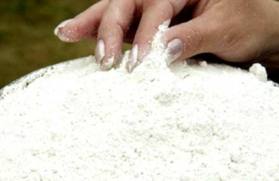 Ионная кристаллическая решетка
Белое, тугоплавкое вещество (2570Сᵒ)
Оксид кальция CaO
Химические свойства
Ca(OH)2 -гащеная известь,  известковое молоко, известковая вода
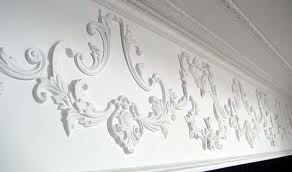 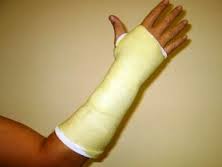 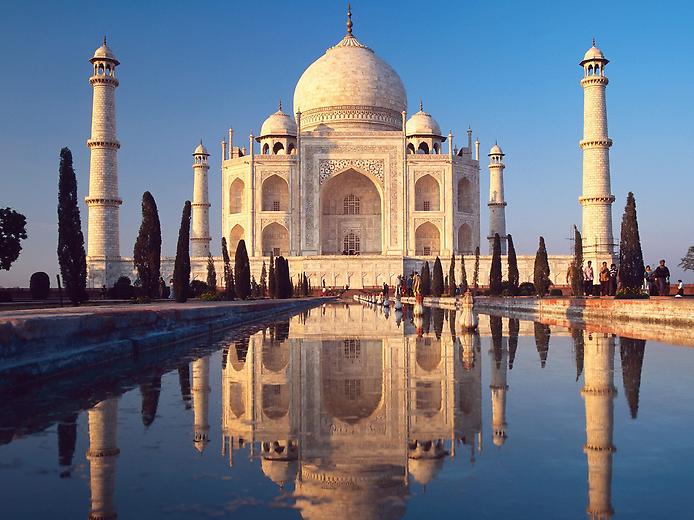 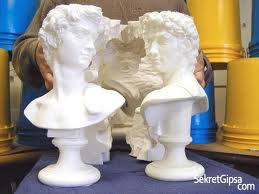 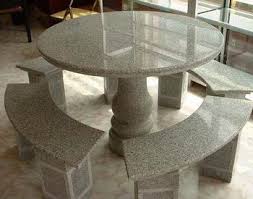 Применение
Г.Е. Рудзитис, Ф.Г. Фельдман «Химия 9 класс», Москва, «Просвещение», 2011.
2.http://ru.wikipedia.org/wiki/Оксид_кальция
http://ru.wikipedia.org/wiki/Гашёная_известь
http://ru.wikipedia.org/wiki/Известняк
http://ru.wikipedia.org/wiki/Мрамор
http://ru.wikipedia.org/wiki/Кальцит
http://ru.wikipedia.org/wiki/Арагонит
Источники